Career Compass to Becoming a Detective
Aaron Quilapio
Block A
Why?
Growing up I’ve been influenced a lot by things like superheroes and as a kids I wanted to be like that. 
I knew I couldn’t obtain superhuman strength or be bitten by a radioactive spider but there was one hero that stood out for me.
It was Batman. I really liked the way he was able to solve crimes or  resolve his conflicts using his brain. He is known for being a great detective.
I want to be a detective because to me it’s the closest to being some sort of superhero.
This is also something my parents would like me to pursue.
Short Term Goals
Graduate High school averaging 85% or higher in all my courses 
Do required training and courses for this field 
Gain entrance into Simon Fraser University
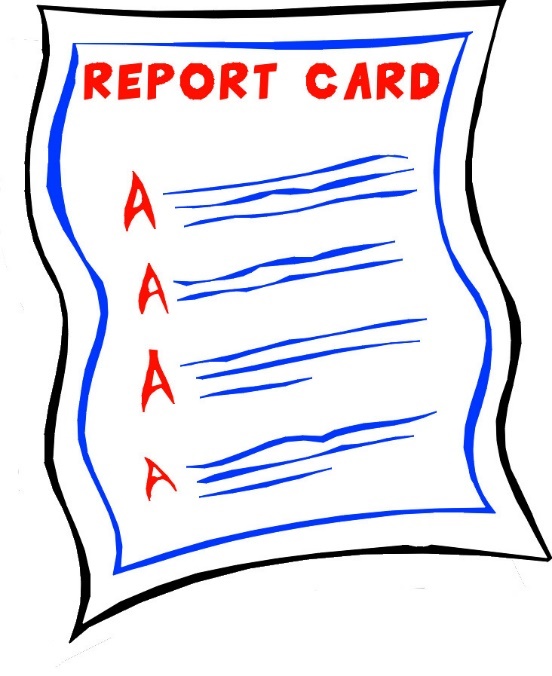 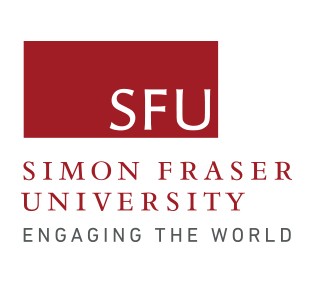 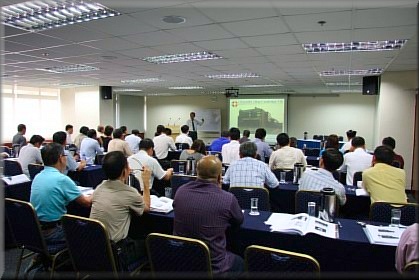 Long Term Goals
Work my way up to Senior Detective
Graduate University with a Criminology Bachelor of Art
Work Full-Time as a Detective
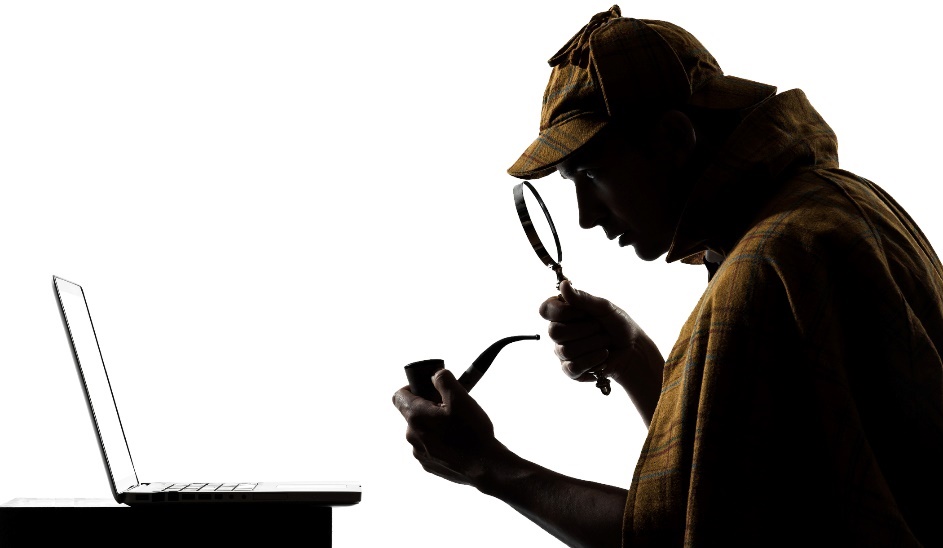 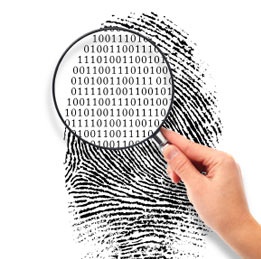 Skills and Attributes
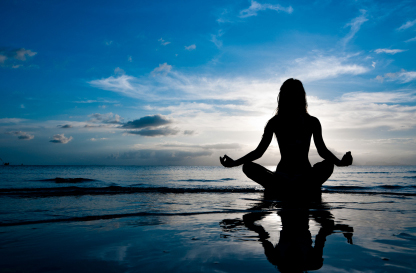 Calm
Remaining calm under most circumstances 
Controlling emotions 
Detail-oriented
Pays attention to the details
Determination to explore the problem
Work well as part of a team
Cooperative with others 
Strong communication skills
Problem-solving skills
Quick to make a reasonable solutions
Able to solve a variety of problems
Observant
Very patient 
Quick to notice things.
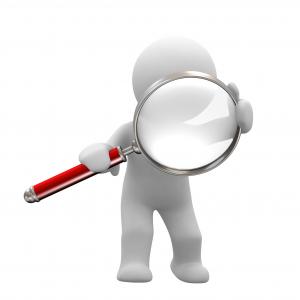 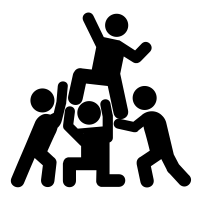 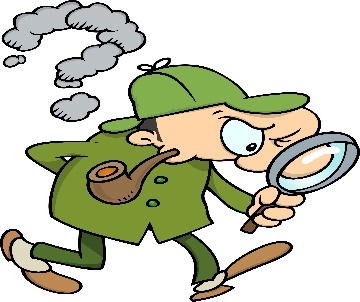 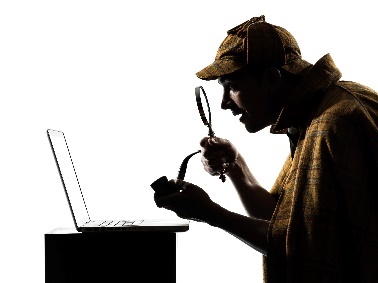 Job Description
Detectives are trained officers that solve many different types of crimes such as; homicide, robbery, gang violence and more. Gathering facts, evidence and information to crack a case. Working under pressure many time
Detectives tasks: 
Take pictures, gather physical evidence, and interview witnesses at crime scenes
Identify and investigate suspects, keeping records of the findings
May go undercover to obtain evidence
Make arrests and testify in court
This job is well suited for me because I am great at handling certain situations were it may be hard to keep calm. I am also very good at making reasonable judgements/assumptions.
Salary
The average salary of a Detective is around $75,000 
Ranging between $35K-$125k 
Very dependent on:
Years of experience 
Your level of education 
Location of workplace 




Usually after training and Post-Secondary education one who works hard and does all requirements is a full time detective after 5-10 years after High school Diploma
Years of Education Before becoming a Detective
Post-Secondary Requirements for a Detective
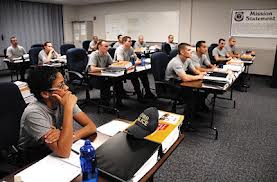 Police training 
Required to become a detective 


Fitness requirements
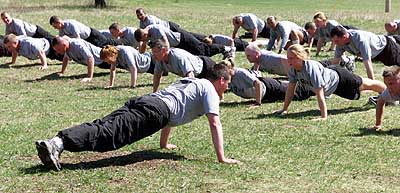 Simon Fraser University School: Criminology Program
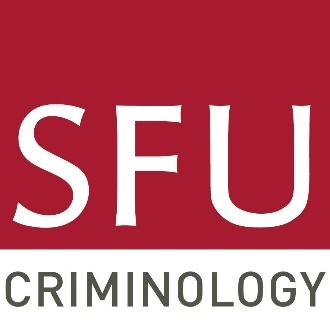 Institution: Simon Fraser University
Program: Criminology
Length of program: 4 Years
Tuition fees: $5,217
Admission Requirement 
English 11Language 11   (includes beginner's language 11, American sign language 11 or 12, and language 12 courses)
Science 11
	 (Includes Biology 11, Chemistry 11, Earth Science 11, etc.)
Foundations of Math 11-60% or greater
English 12- 60% or greater
Potential Obstacles
A Day in the life of a Detective/ Investigator